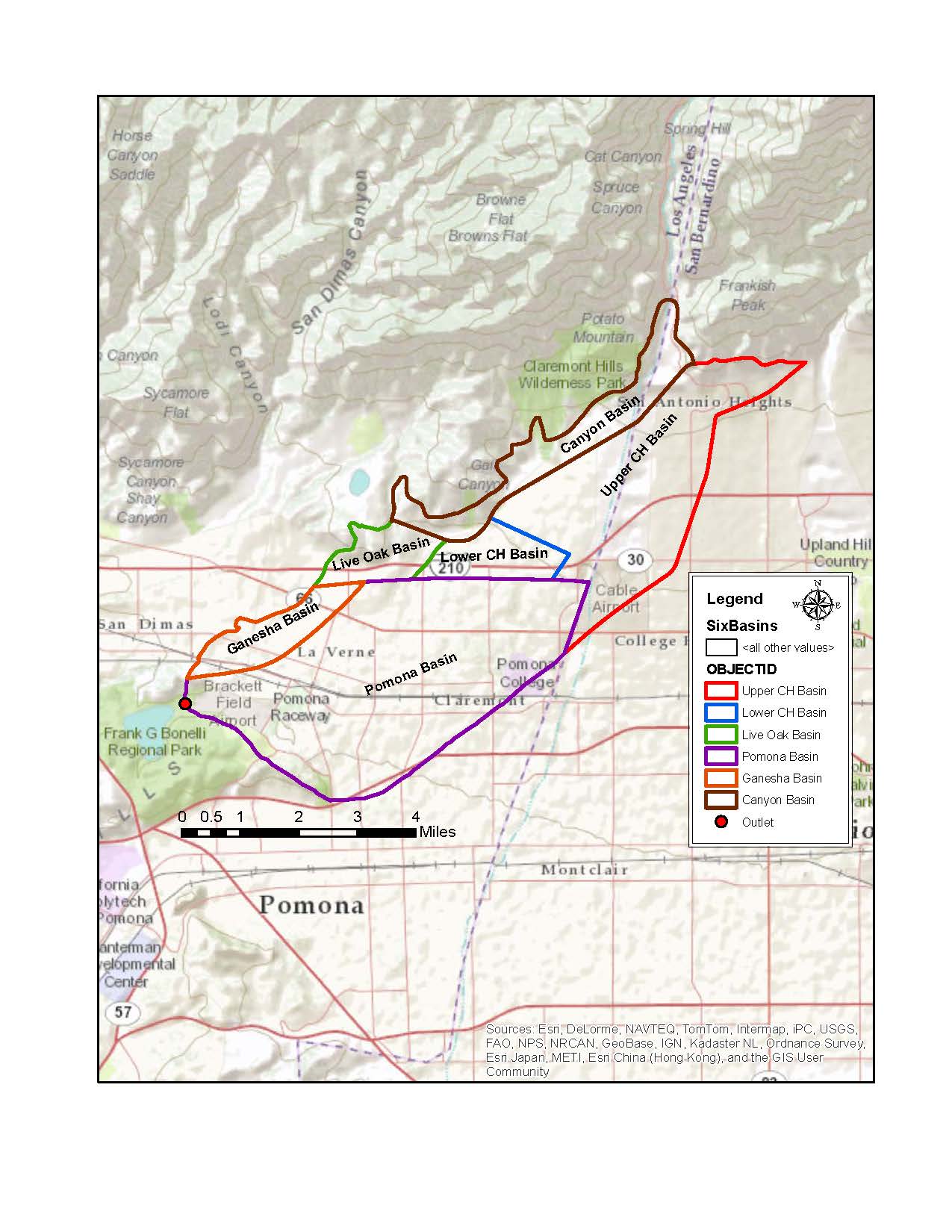 ArcGIS Mapping of the Six Basins Groundwater Basin in Claremont, CA
Nicholas Brethorst
CE394K.3 GIS in Water Resources
Dr. Maidment, Fall 2012
The Water Supply Problems
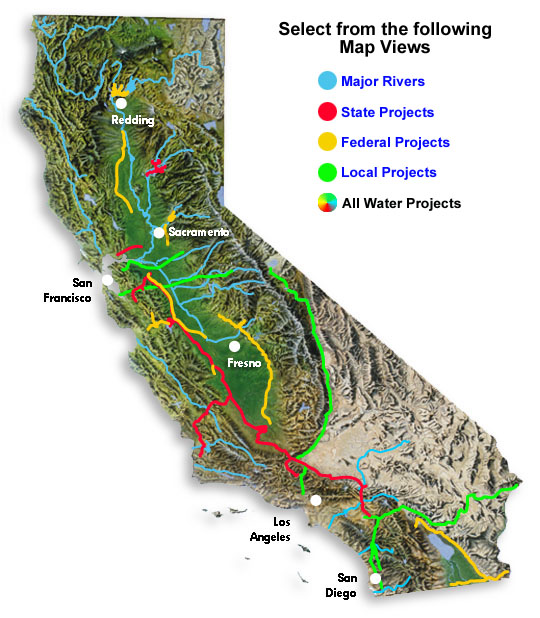 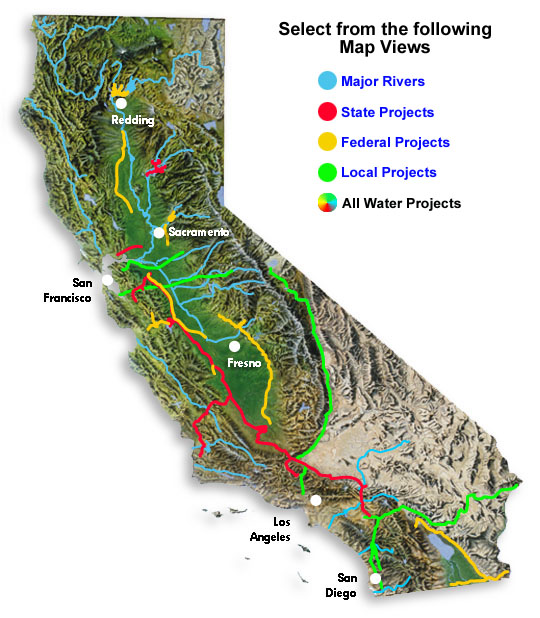 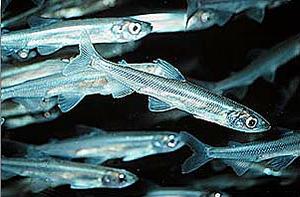 Imported Water Supplyin 2009
Delta Smelt Fish (Google Images, 2012)
Saving the Delta Smelt is apparently more important than providing water to 24 million people. 

Thank you Northern California
tree-hugging hippies!!!
Colorado River
Aqueduct

1.2 billion gallons per day
30% Supply Cut
California Aqueduct
(State Water Project)

9 billion gallons per day
10% Supply Cut
(Three Valleys Municipal Water District, 2012)
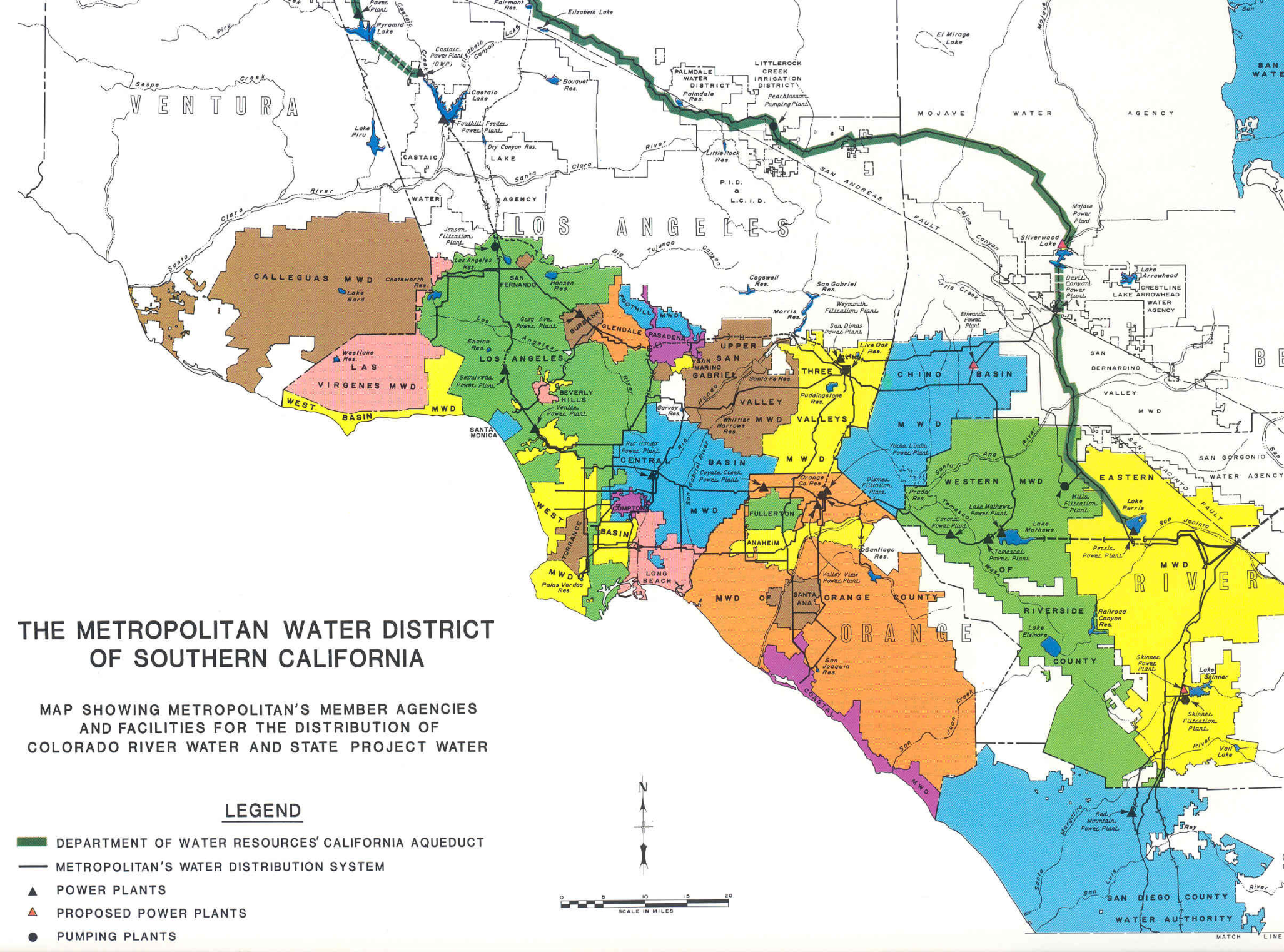 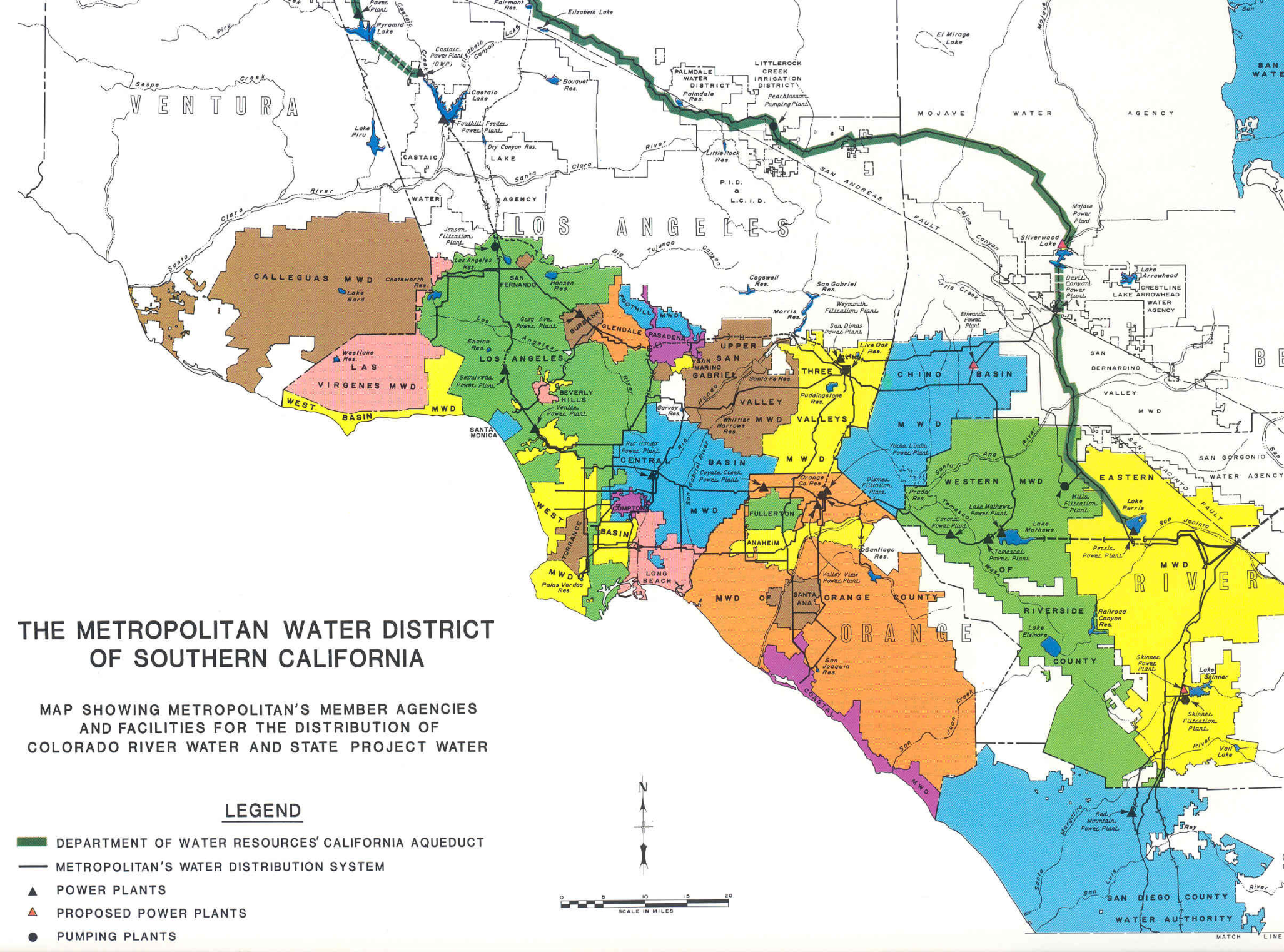 Three Valleys MWD
Metropolitan Water District
of Southern California
Service Area
Largest Water District in USA
5,200 square mile service area
1.7 billion gallons per day
24 million people (and growing)
Six Basins
Six Basins
Located in Claremont, CA
45 miles east of Los Angeles
        
     Claremont is a:
       - Tree-huggin’
      - Whale-savin’
      - Prius-drivin’
      - Recycled grocery bag-usin’    
        Kind of a Town!
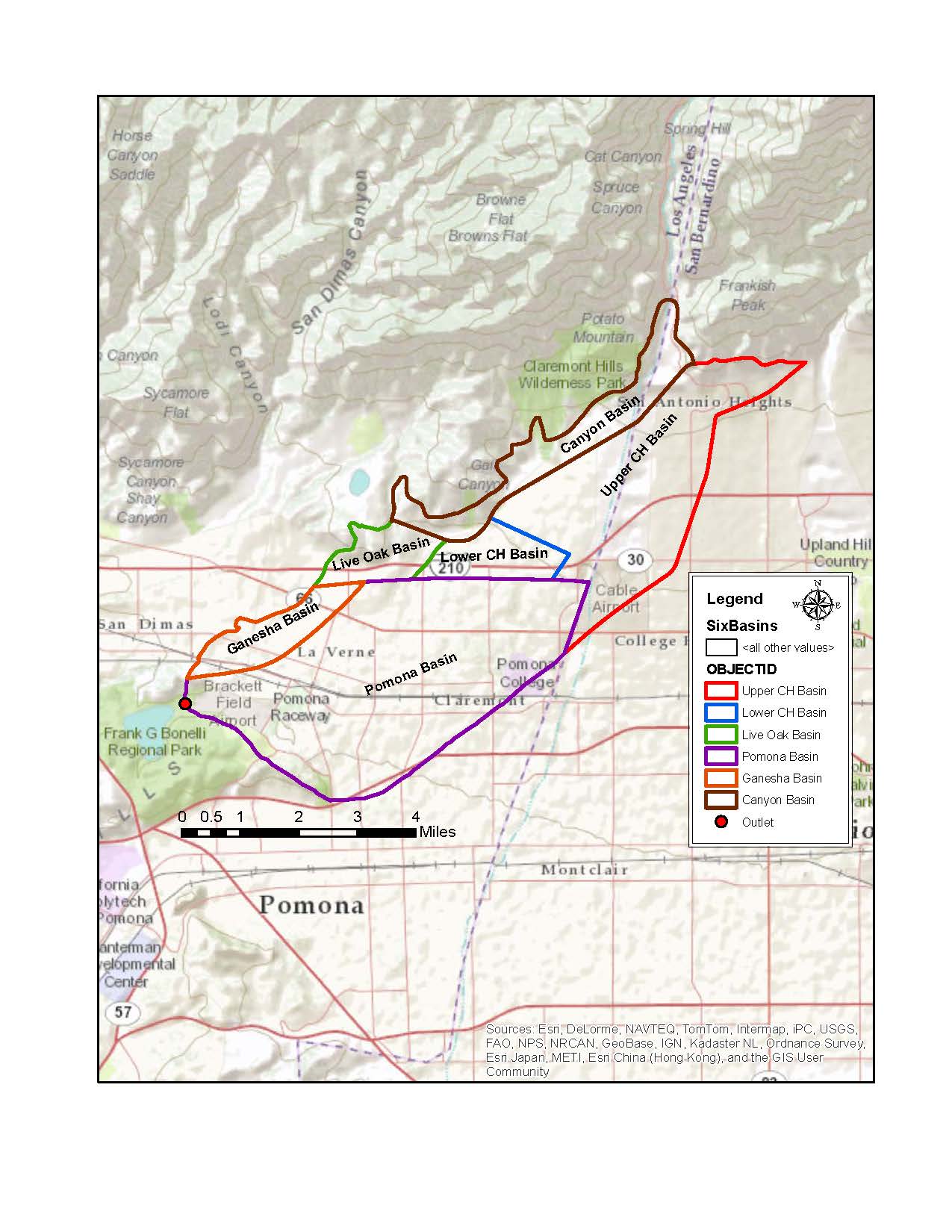 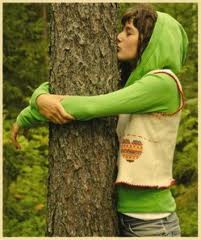 Six Basins Groundwater Basin
Project Objectives:
Six Basins Storage Capacity
GW Pumping Effects
I love 
you 
tree!
(Google Images, 2012)
Six Basins Monitoring Wells
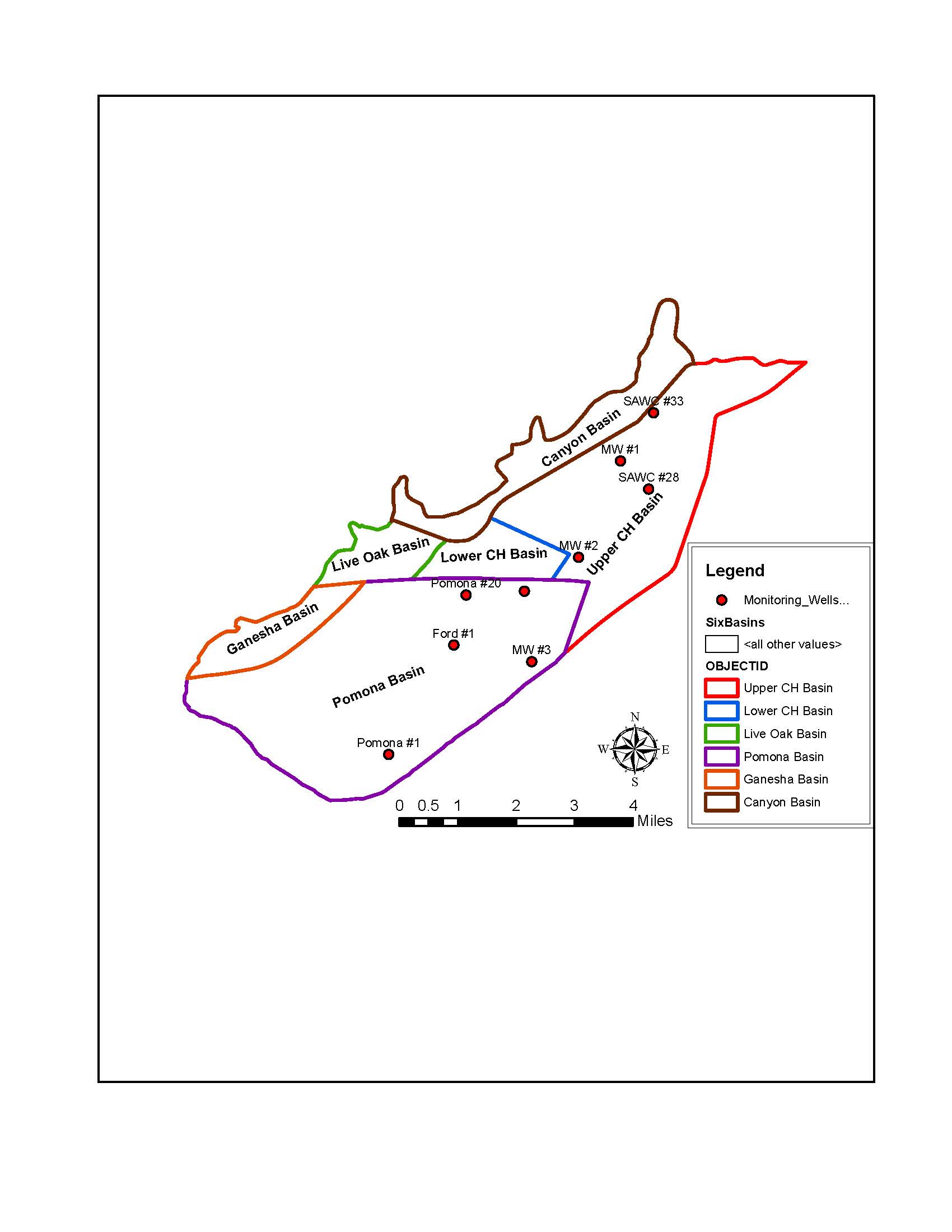 Record Static GW Elevations
Radio Pulses (every 5 seconds)
Transmitted to Three Valleys
Compiled on Excel
Added to ArcGIS
Six Basins Monitoring Wells
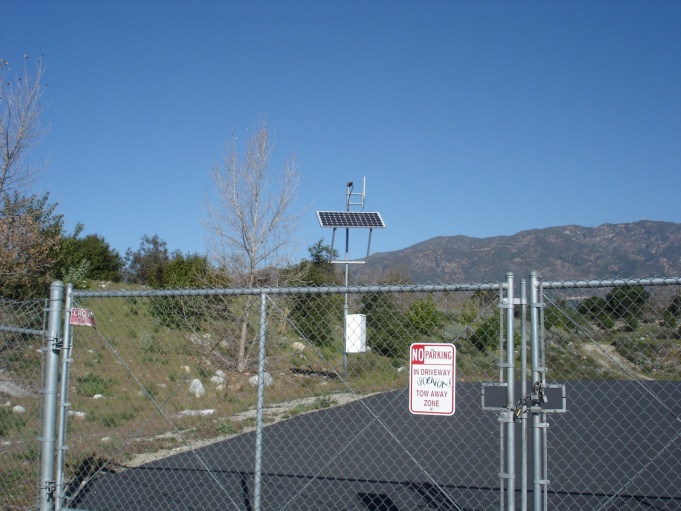 Monitoring Well Static Groundwater Elevation Time Series Hydrograph
Monitoring Well
Six Basins Member Agencies
City of La Verne 
City of Pomona 
City of Upland 
Golden State Water Company
West End Consolidated Water Company
San Antonio Water Company
Three Valleys Municipal Water District
La Verne Production Wells in Six Basins
Six Basins Production Wells
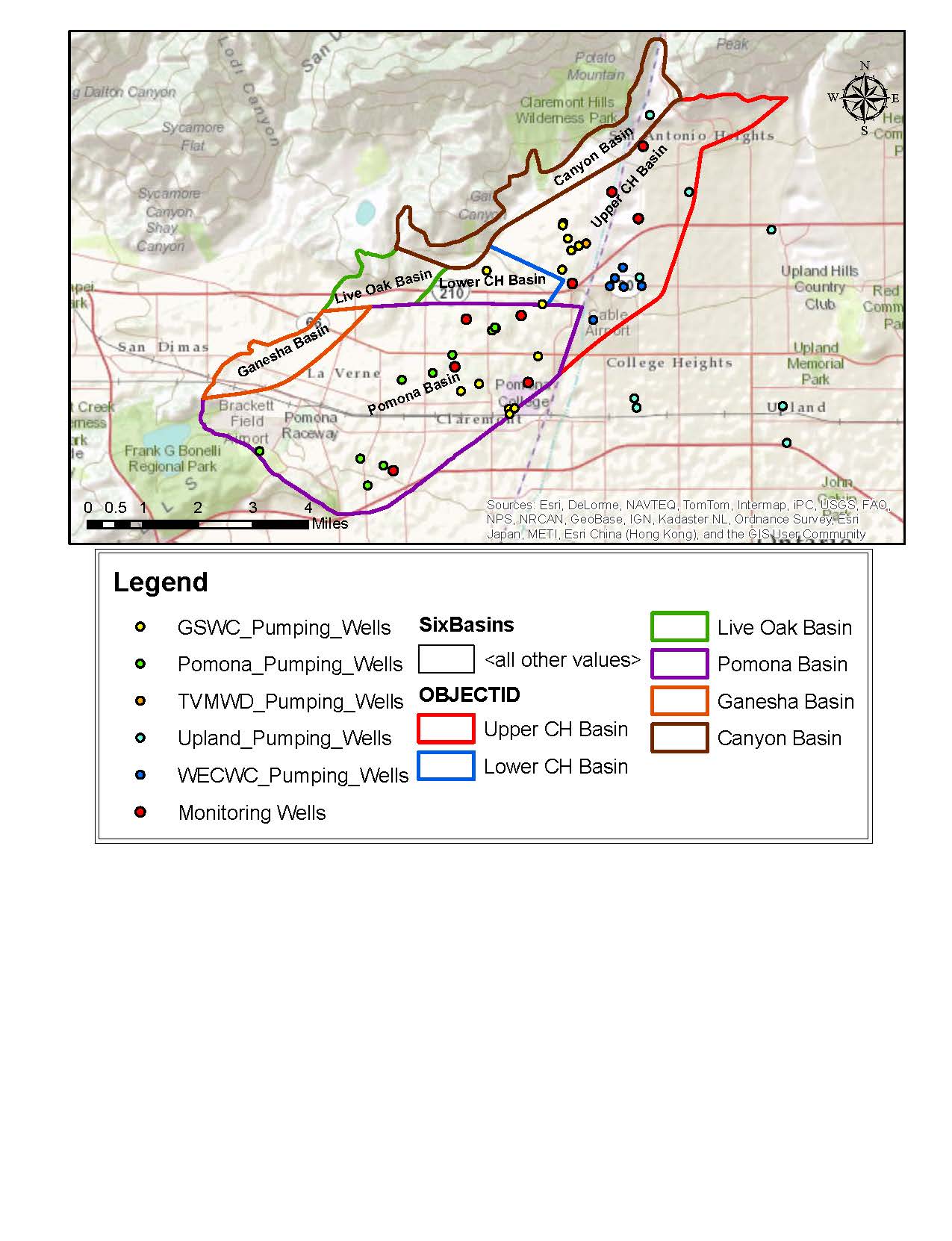 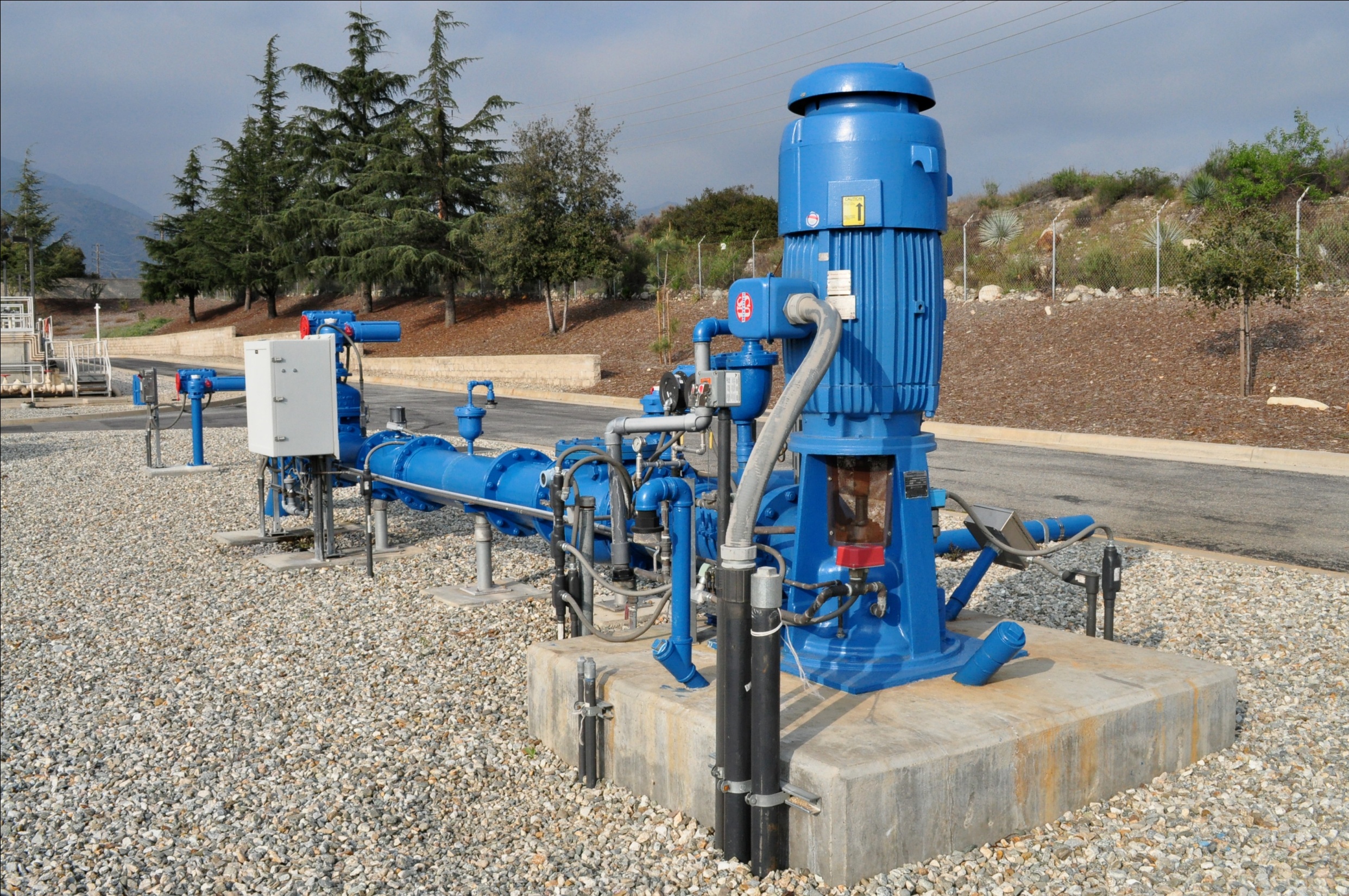 TVMWD Production Well
Six Basins Production Well Locations
Six Basins Production Wells
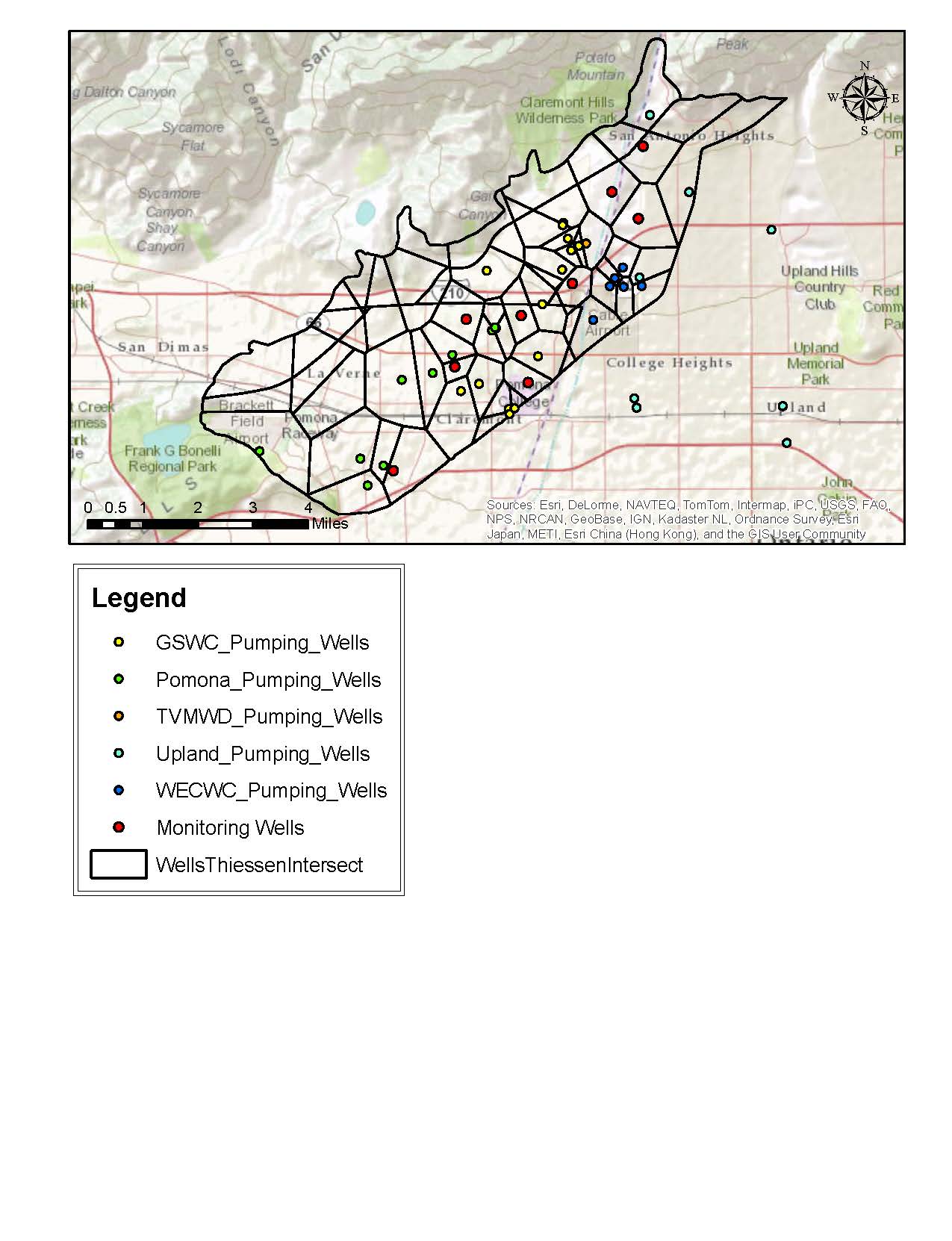 Thiessen Polygons Tool 
Determined GW Elevations
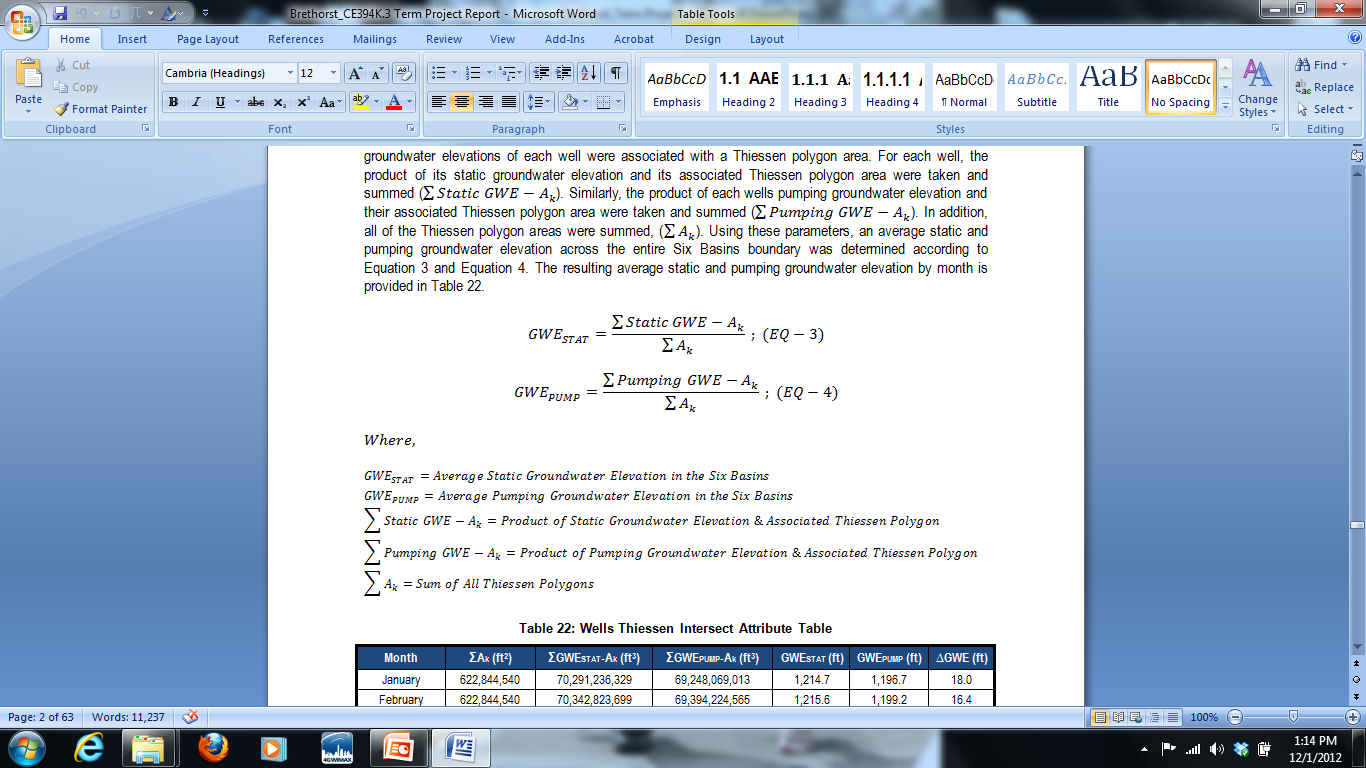 Thiessen GWE Equations Used
Six Basins Wells -Thiessen Polygon Attribute Table
Thiessen Polygons Created Using ArcGIS in the Six Basins
Six Basins Borelog Table
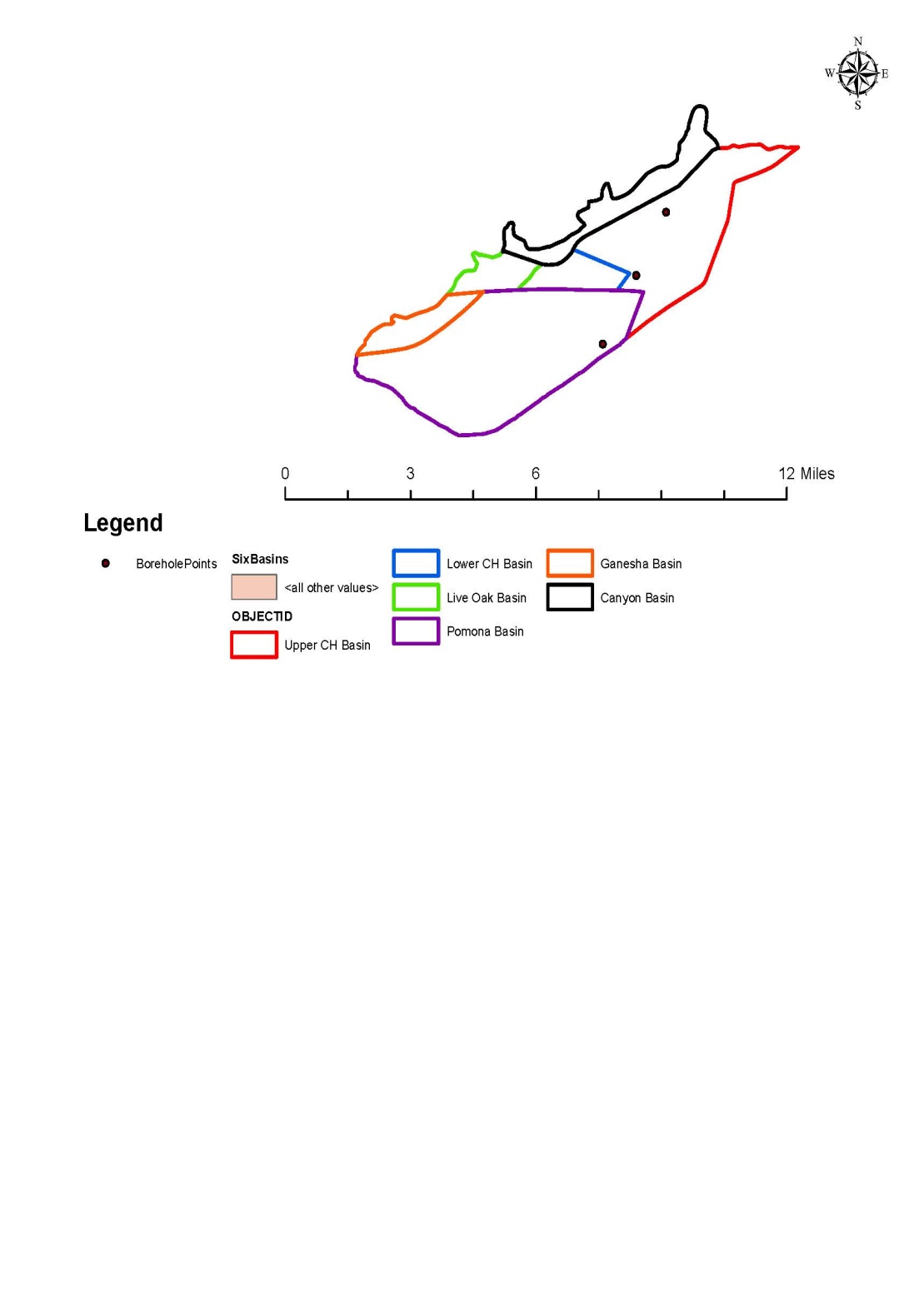 Borelog Table  for MW-1, MW-2, MW-3
Borehole Points of MW-1, MW-2, MW-3
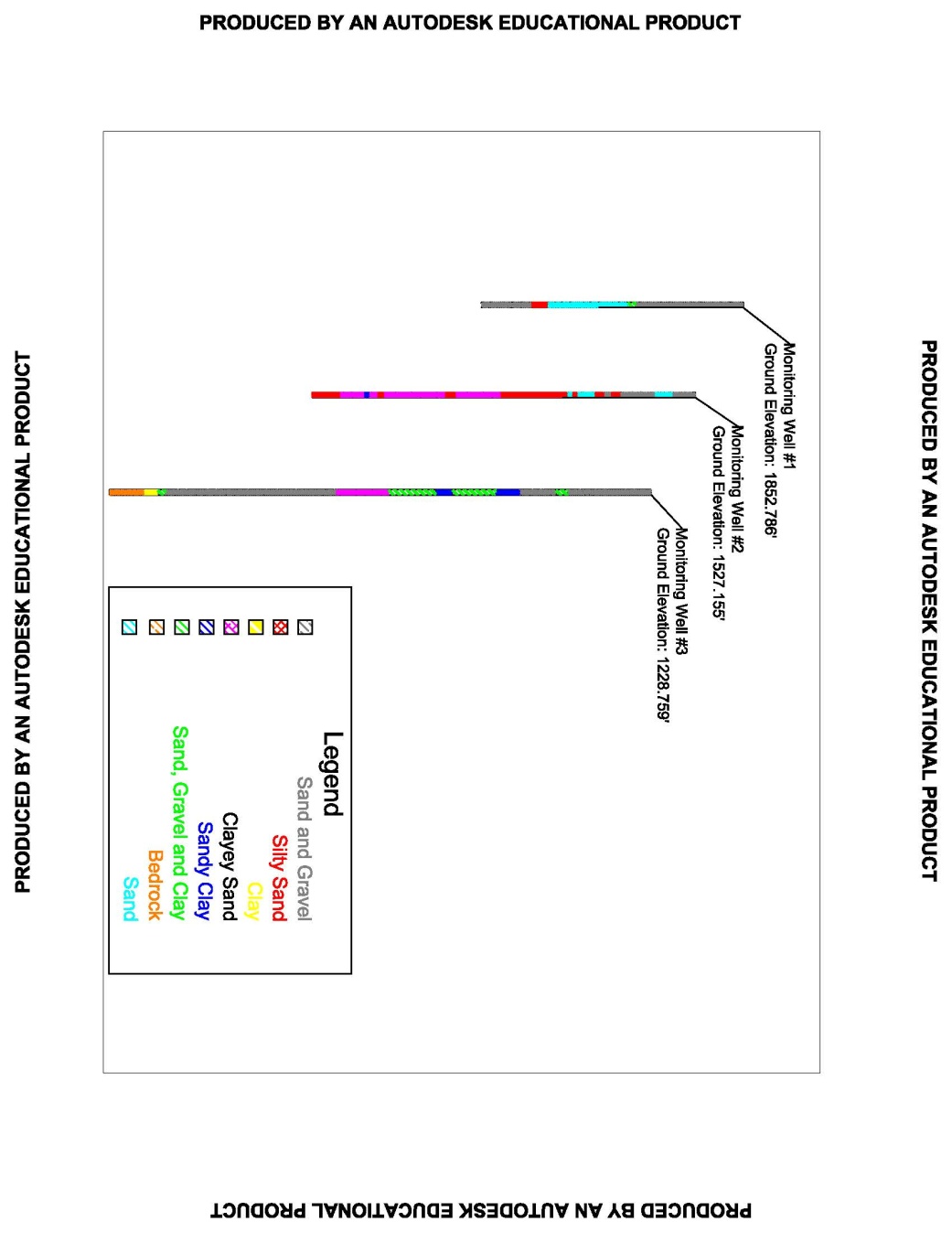 Borehole Profiles of MW-1, MW-2, MW-3
Six Basins Production Wells
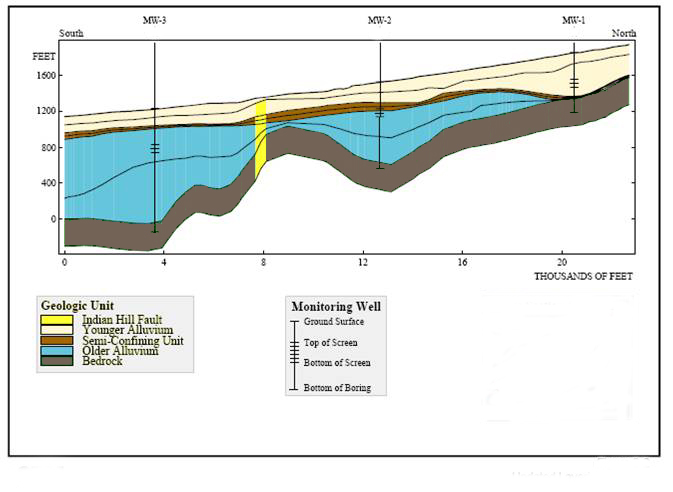 Average Weighted Porosity = 0.27
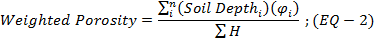 Six Basins 2D Soil Profile at Monitoring Wells
Six Basins Storage Capacity
Six Basins Annual Storage Capacity
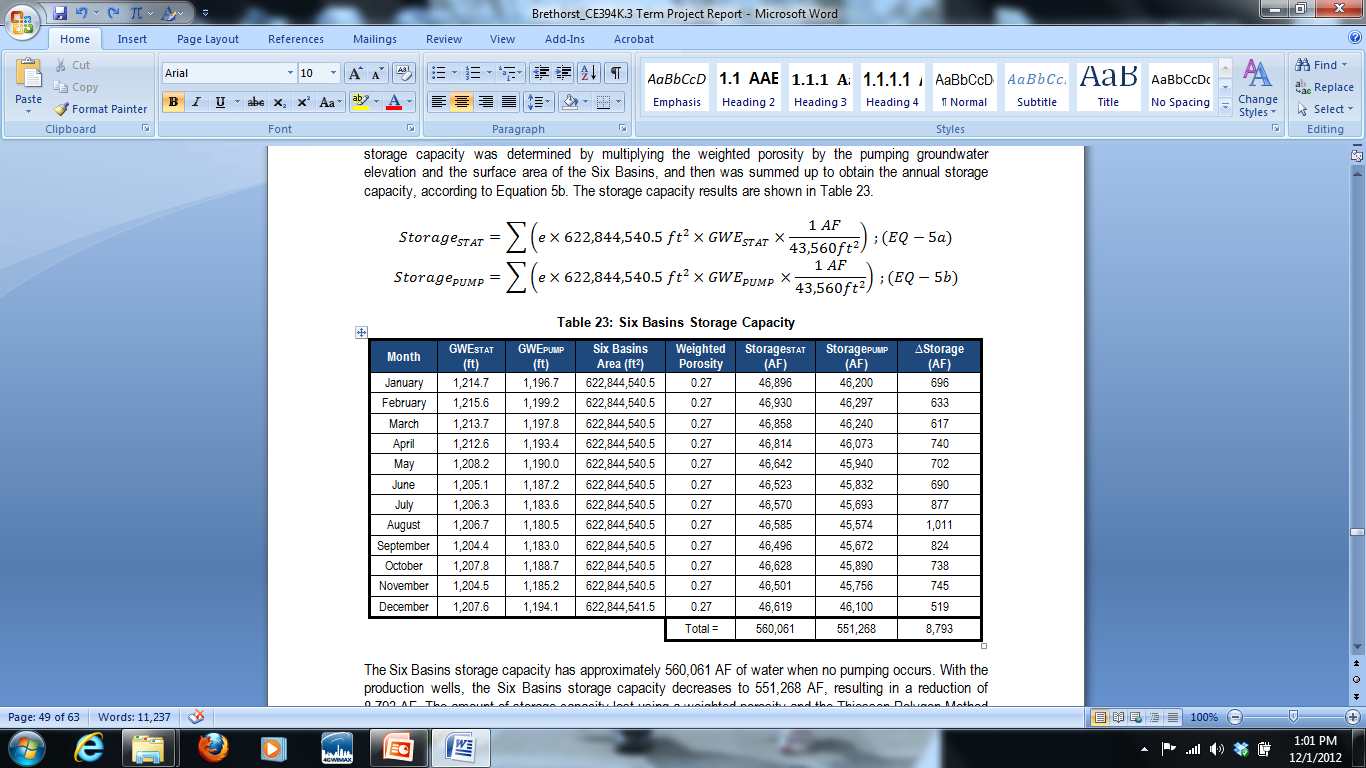 Storage Capacity 
Equations Used
Six Basins GWE Modeling
Kriging Bayesian Interpolation Tools
Static & Pumping Groundwater Levels 
Repeated for every month
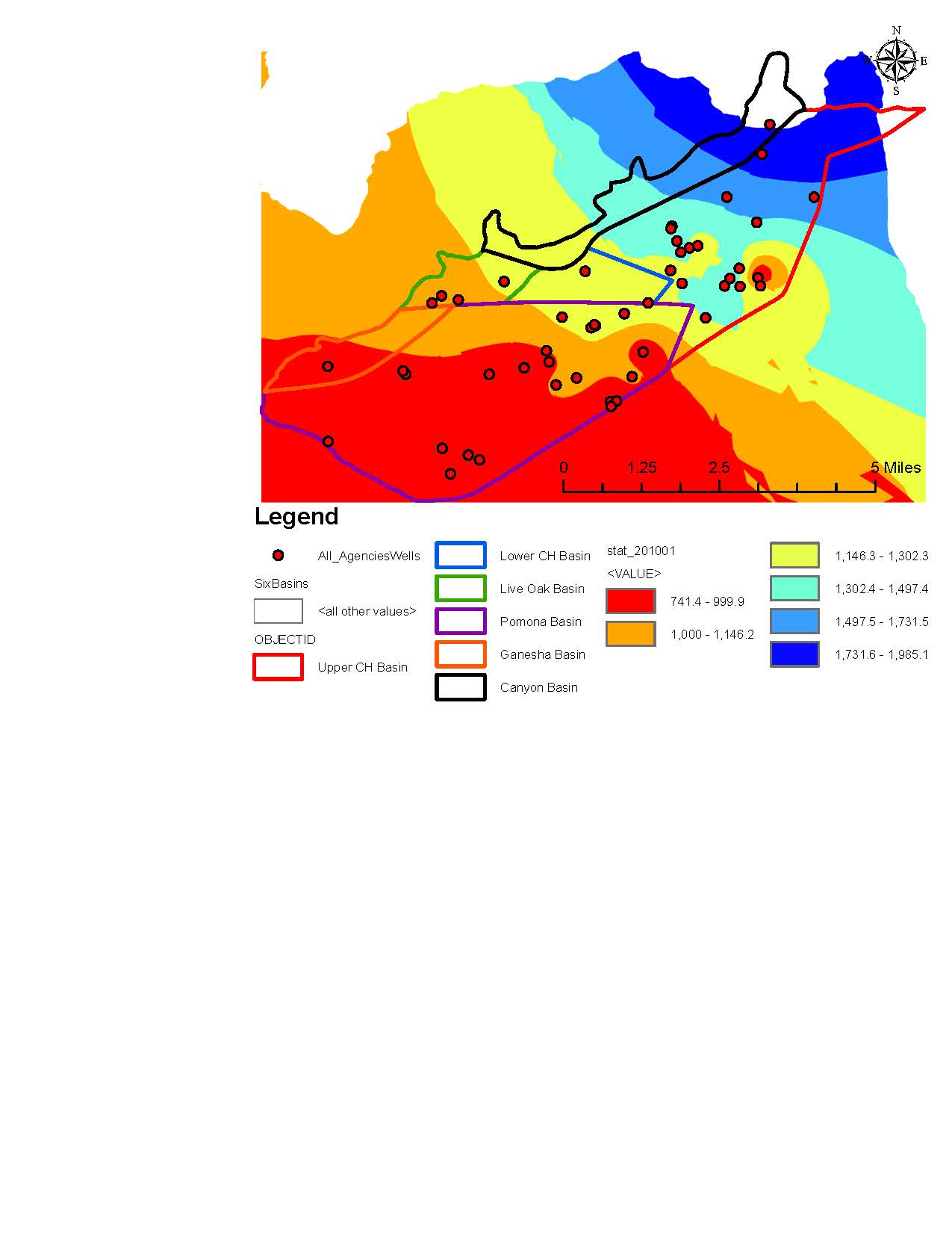 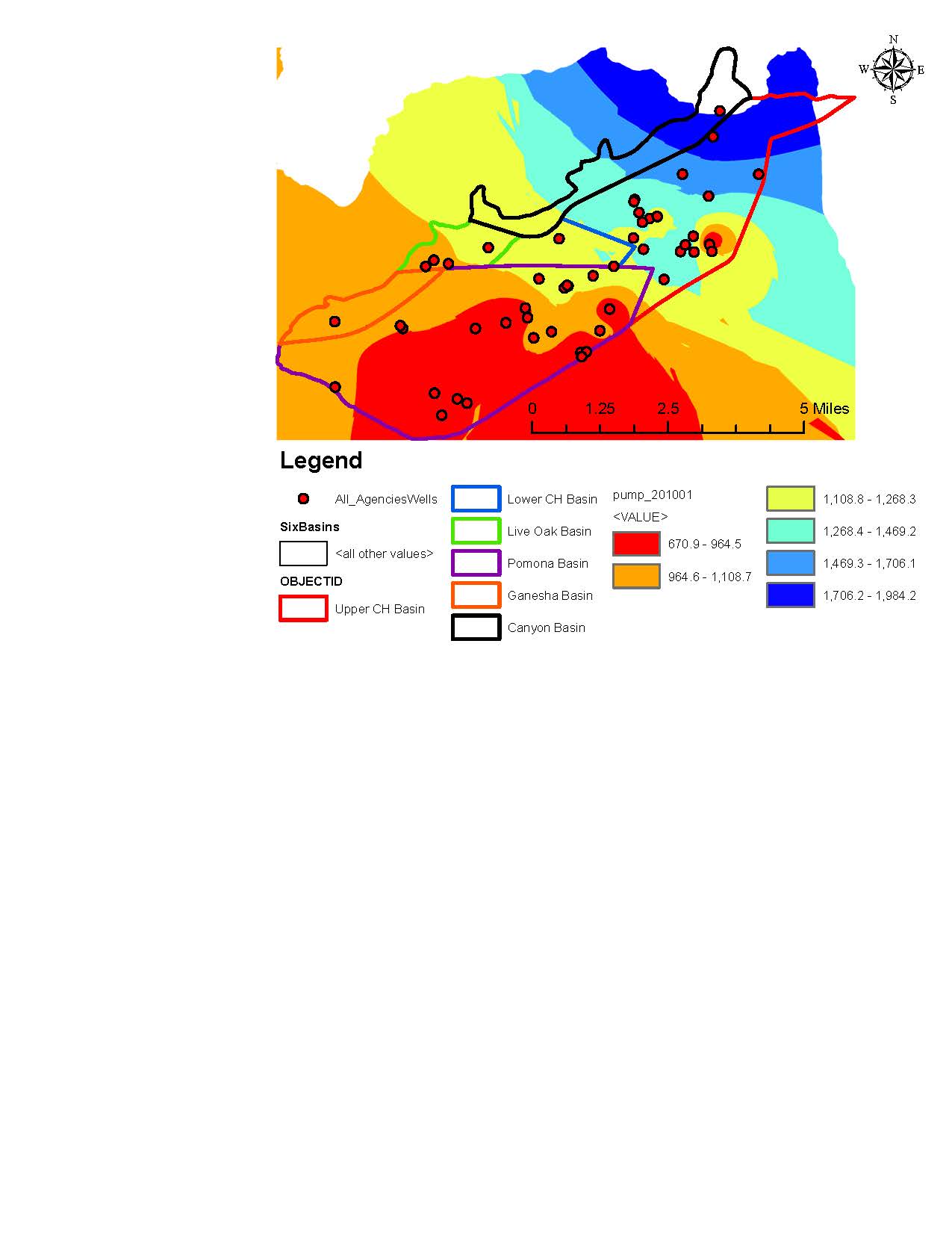 Groundwater Modeling  
Static GWE (January 2010)
Groundwater Modeling  
Pumping GWE (January 2010)
Six Basins GWE Modeling
Kriging Bayesian Interpolation Tools
Static & Pumping Groundwater Levels 
Repeated for every month
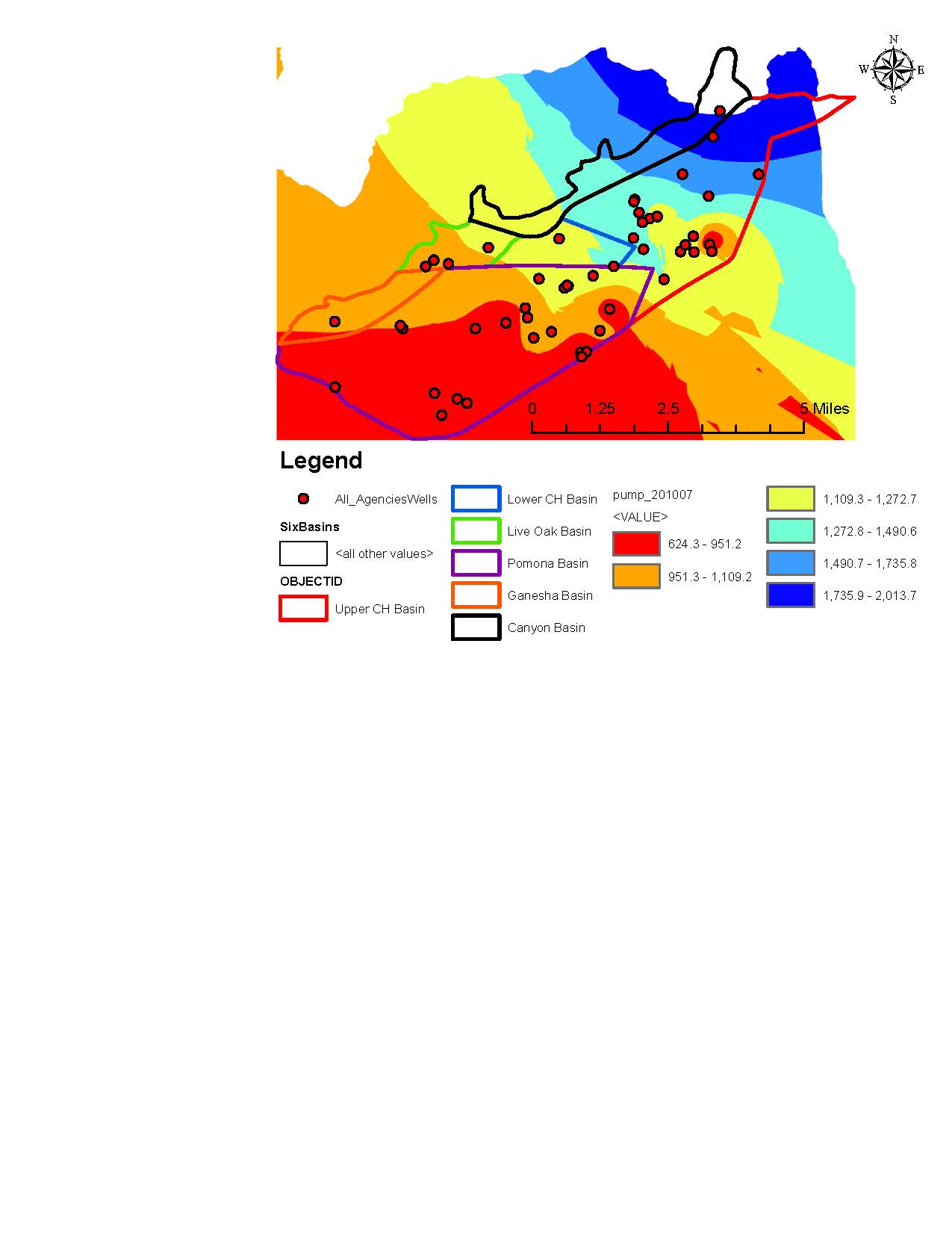 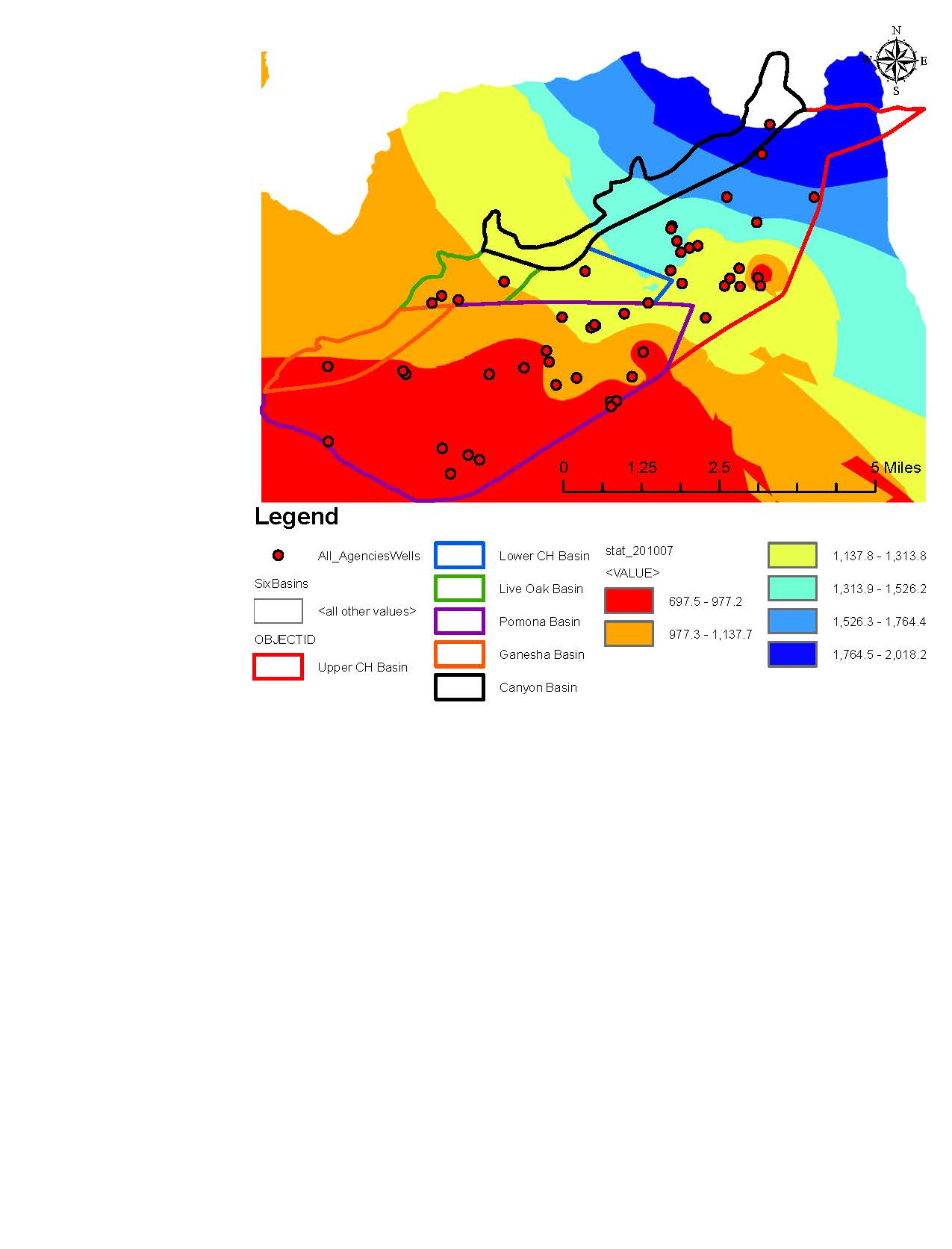 Groundwater Modeling  
Static GWE (July 2010)
Groundwater Modeling  
Pumping GWE (July 2010)
Six Basins GWE Modeling
Kriging Bayesian Interpolation Tools
Static & Pumping Groundwater Levels 
Repeated for every month
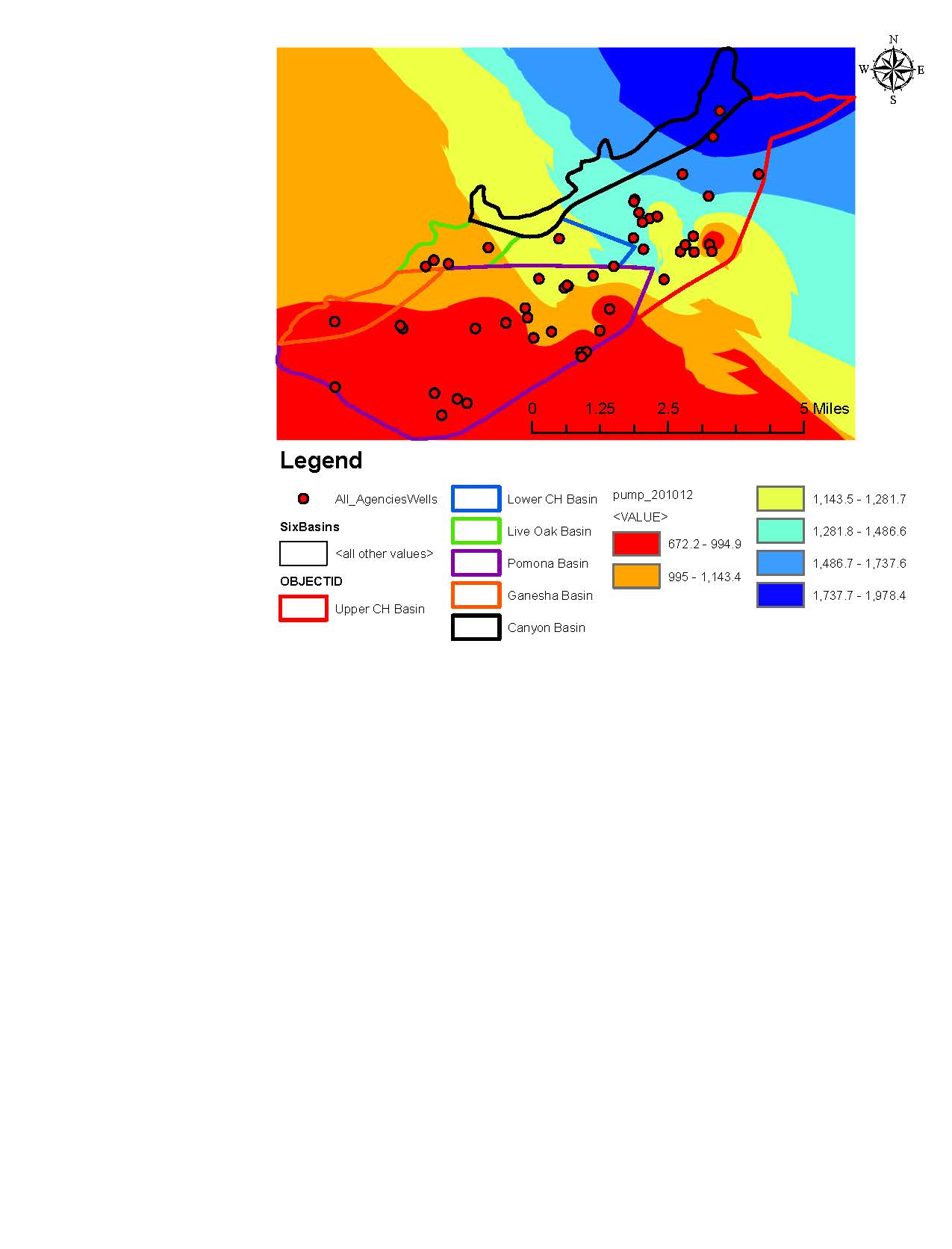 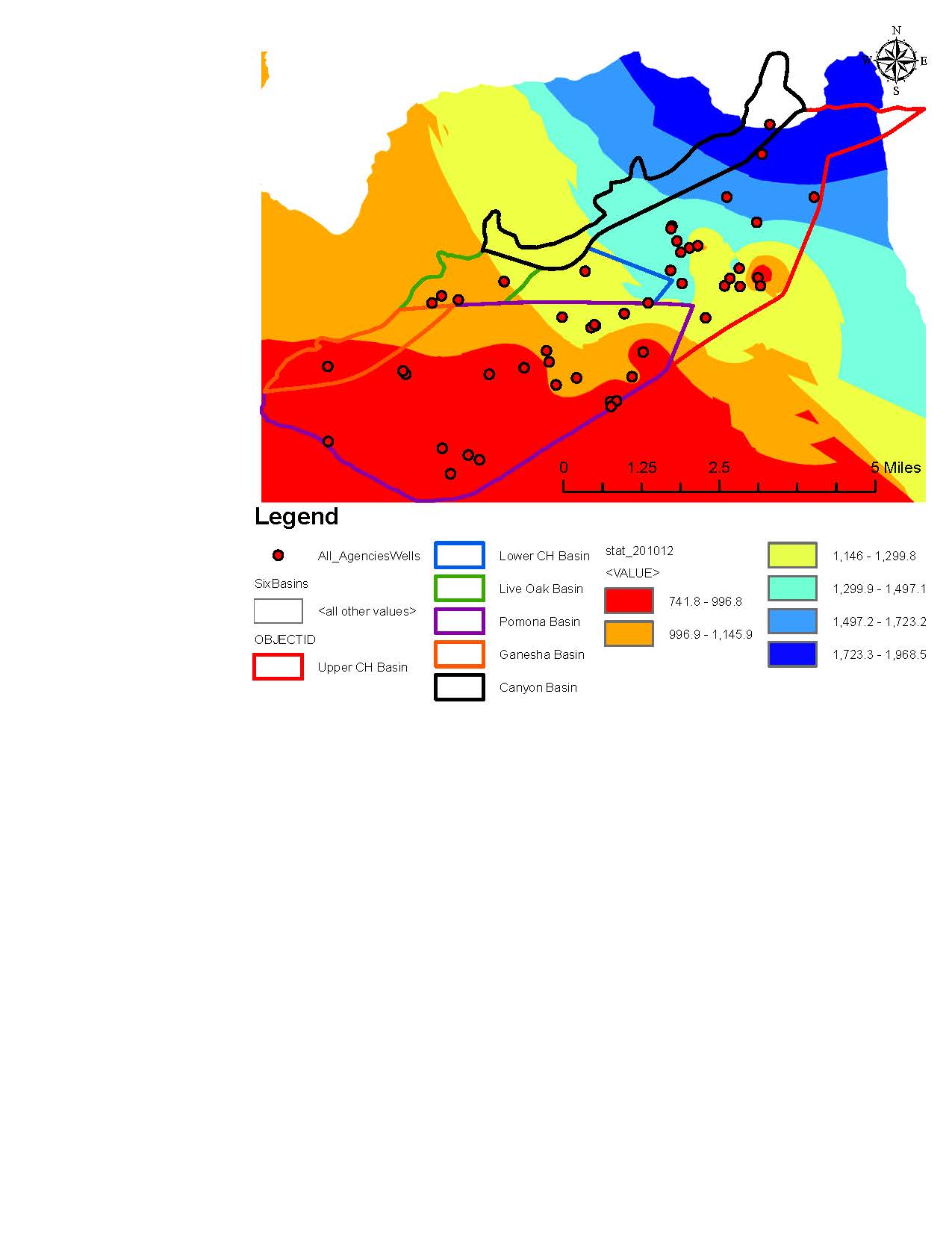 Groundwater Modeling  
Static GWE (December 2010)
Groundwater Modeling  
Pumping GWE (December 2010)
Six Basins GWE Modeling Results
Six Basins GWE Modeling Results
Greatest Static GWE Difference in Pomona Basin (Break 1)
Lowest Static GWE Difference in Upper CH Basin (Break 6)
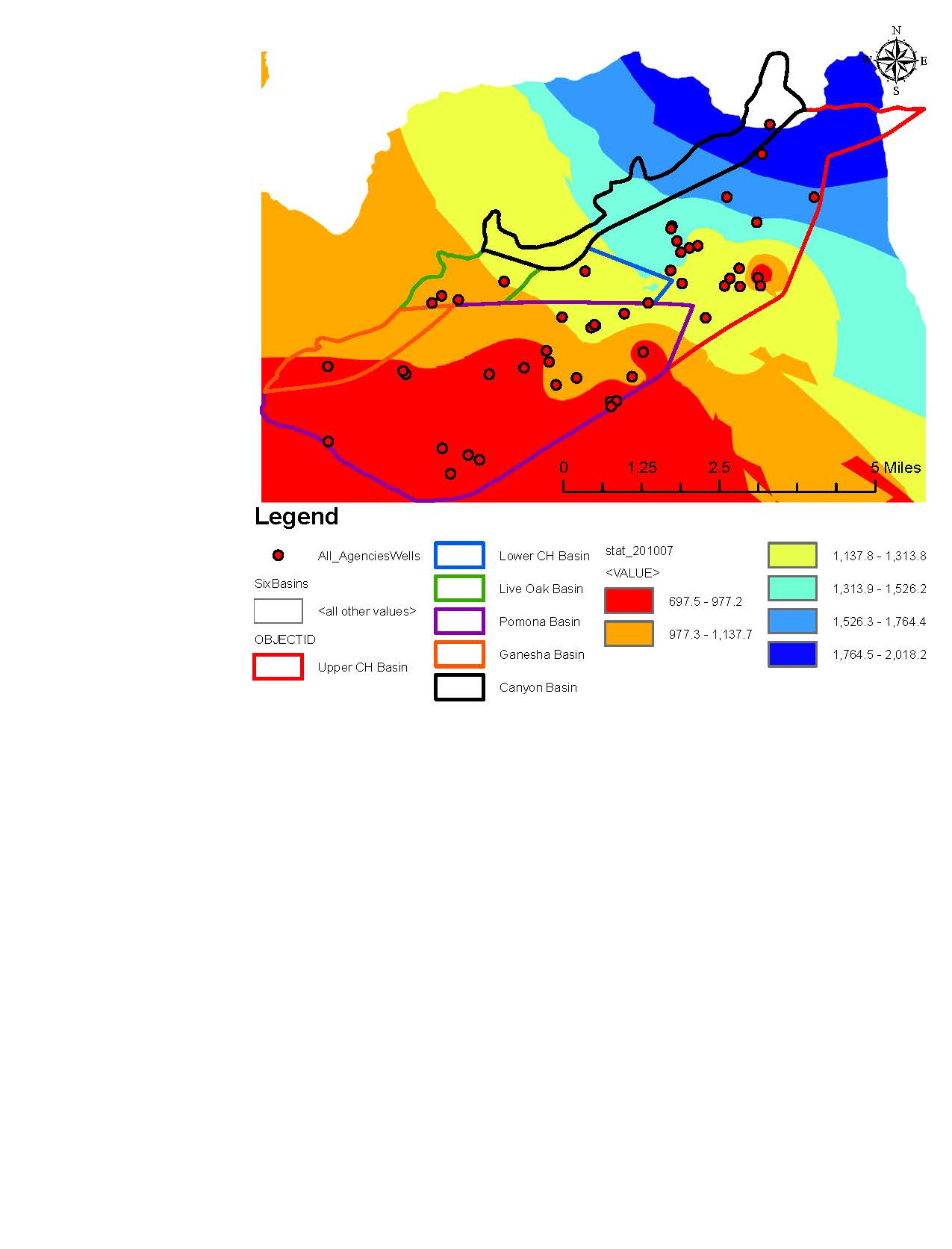 Groundwater Modeling  
Static GWE (July 2010)
Summary
Questions?
References
Google Maps. (2012). Delta Smelt. <www.google.com/search>. 
(December 1, 2012).
Google Maps. (2012). Tree Huggers. <www.google.com/search>. (December 1, 2012).
Three Valleys Municipal Water District. (2012). Six Basins Annual Report 2010. 
<http://www.threevalleys.com/downloads.aspx?DloadTypeID=2>. 
(September 23, 2012).
Definition of Porosity
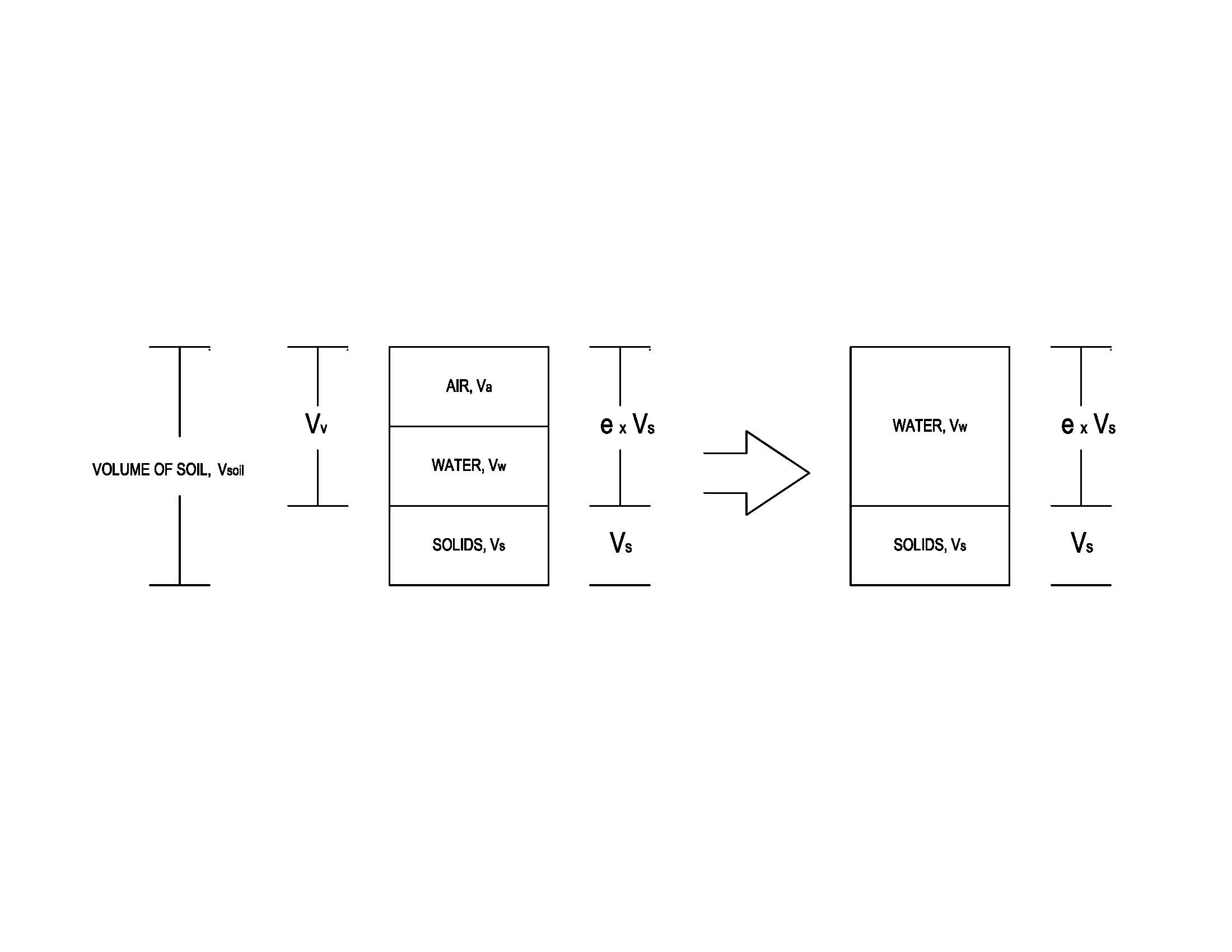 Definition of Porosity
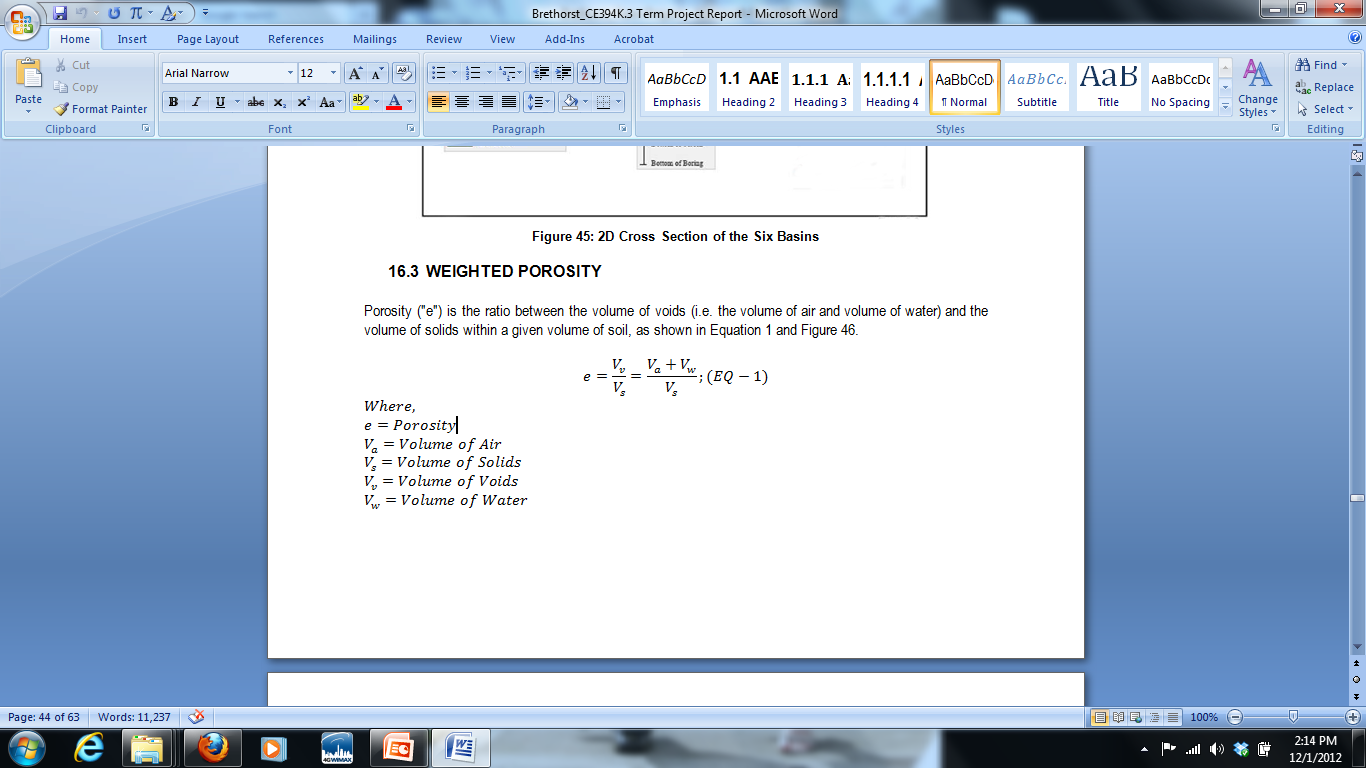 Porosity Equation
Types of Water Sources
Three Valleys Municipal Water District Service Area
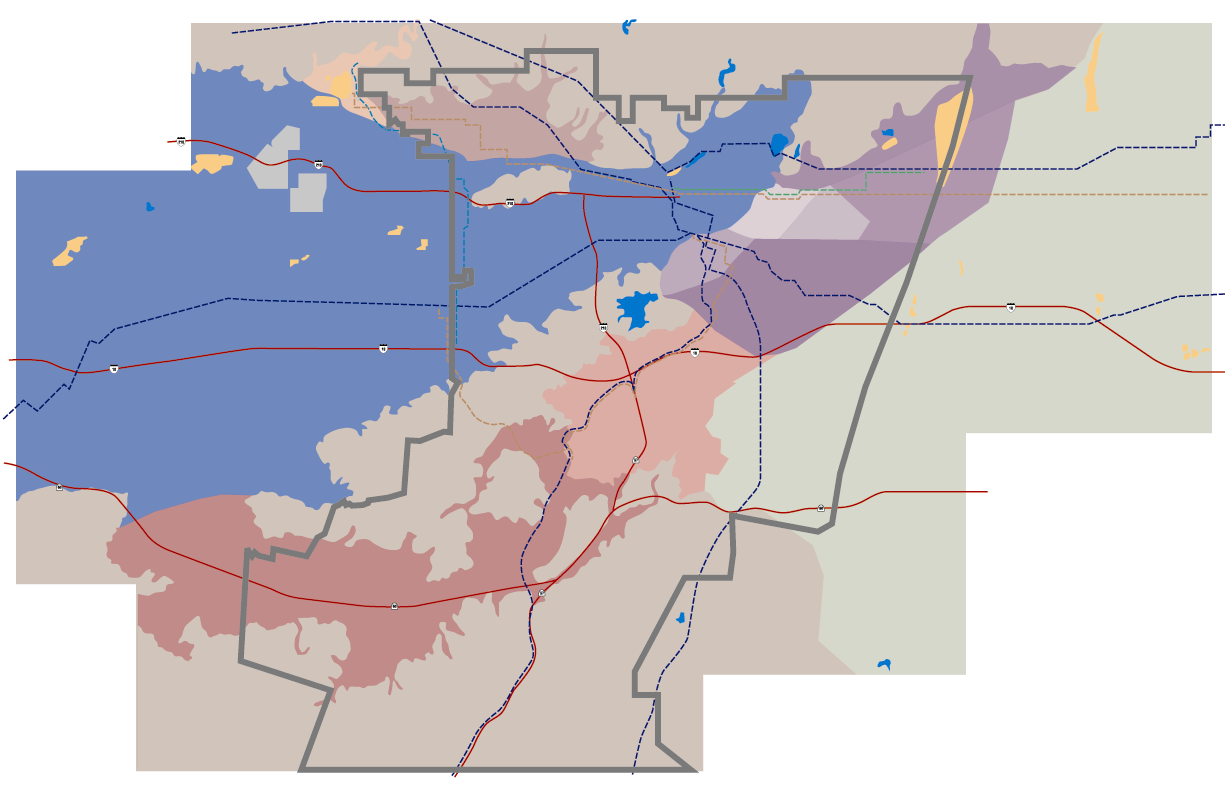 Glendora
Claremont
La Verne
San Dimas
Covina
Pomona
Walnut
133 square mile service area
25 MGD 
600,000 people
Rowland Hgts
Diamond Bar